Oportunidades para la mitigación de la situación de opioides en Puerto Rico mediante los  Opioids Settlement Agreements
martes, 7 de mayo de 2024
Cumbre Puertorriqueña para la Prevención de Uso de Sustancias 2024: Promoviendo las Alianzas Comunitarias en Puerto Rico
Departamento de Salud de Puerto Rico
Oficina de Planificación y Desarrollo
1
2
Objetivos
Entender los antecedentes de los Opioids Settlement Agreements y conocer los esfuerzos realizados por el Comité Asesor del Fondo de Recuperación y Restitución por Opioides en Puerto Rico.
Discutir las oportunidades para la mitigación de la situación de opioides en Puerto Rico mediante la otorgación de fondos de los Opioids Settlement Agreements.
Antecedentes de los fondos asignados a Puerto Rico por los Opioid Settlement Agreements
¿De dónde surgen los fondos de los Opioid Settlement Agreements?
Los fondos de los Opioid Settlement Agreements surgen de las resoluciones legales de una serie de litigios multidistritales en contra de compañías productoras, distribuidoras y dispensadoras de opioides por su rol en la crisis de opioides en Estados Unidos y sus territorios, incluyendo a Puerto Rico. Los pagos de cada compañia tienen una vigencia desde 2-18 años, donde actualmente se reciben pagos de las Distriuidoras, Janssen y Mallinckrodt (NOAT II).
Opioid Settlement Agreements
Productoras
Dispensadoras
Distribuidoras
Walmart
Walgreens
CVS
Janssen (10 años de pagos)
Teva
Allergan
Purdue
Mallinckrodt (NOAT II)
      (2 años de pagos)
McKesson
AmerisourceBergen 
Cardinal Health
(18 años de pagos)
6
3
3
1
¿Qué es el Comité Asesor y cuál es su función?
En junio de 2022, bajo la Orden Ejecutiva OE-2022-032, el Gobernador constituyó el Comité Asesor del Fondo de Recuperación y Restitución por Opioides, compuesto por 13 miembros expertos en temas de salud pública, uso de sustancias y dependencias, equidad en salud, reducción de daños, políticas de drogas, y temas asociados.
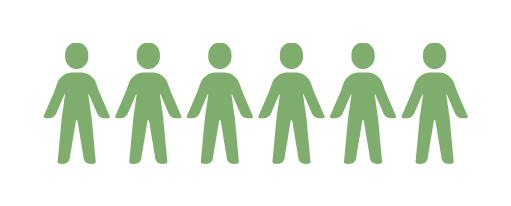 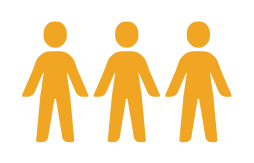 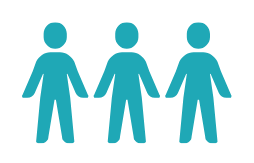 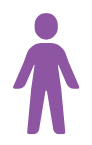 Secretario del Departamento de Salud
Seleccionados por el Gobernador de Puerto Rico
Seleccionados por la Federación de Alcaldes
Seleccionados por la Asociación de Alcaldes
Acceda aquí
Para mantenerse la tanto de los esfuerzos del Comité Asesor, enterarse de las próximas reuniones públicas y ver videos y materiales de reuniones anteriores.
El Comité Asesor se crea con el fin de ofrecer recomendaciones al Secretario de Salud respecto al manejo y distribución de una partida específica de los Opioid Settlement Agreement Funds: el Abatement Accounts Fund.
¿Actualmente, qué conforma el Abatement Accounts Fund?
de los fondos asignados por Janssen, Distribuidoras, Walmart, Walgreens, CVS, Teva y Allergan..
70%
de los fondos asignados por Mallinckrodt (NOAT II).
100%
*Es importante tener presente que los fondos recibidos mediante los Opioids Settlement Agreements son complementarios y no vienen a sustituir fondos ni suplantar la responsabilidad del Gobierno de Puerto Rico de asignar un presupuesto para atender esta problemática.
Fondos asignados a Puerto Rico Abatement Fund, 70% 
de los Opioid Settlement Agreements (USD)
₁El total representado en esta tabla, responde a los fondos recibidos al 6 de mayo de 2024.
Exhibit E
Manejo y uso de los fondos del Abatement Accounts Fund
El Exhibit E,  forma parte de cada documento de resolución legal  y contiene una lista de usos aprobados, específicos al uso de los fondos. Estos se centran en la mitigación de la situación de opioides desde el tratamiento, la prevención y otras estrategias para:
¿Para qué pueden ser utilizados los fondos de los Opioid Settlement Agreements?
El uso de los fondos está supeditado a varios documentos y guías descritos a continuación:
Accede aquí
atender el mal uso y abuso de productos opioides; 

reducir la incidencia del trastorno por uso de opioides (TUO) y trastornos relacionados; y,

mitigar los efectos de la situación de opioides.
Principios Rectores
Manejo y uso de los fondos del Abatement Accounts Fund
Los principios rectores fueron elaborados por el Comité Asesor para regir el uso y manejo de los fondos de los Opioid Settlement Agreements  y todas las actividades del cuerpo. Los principios rectores son seis (6):
Accede aquí
Implementar estrategias informadas y basadas en la evidencia
Educación y prevención
Uso transparente de fondos
Perspectiva integral de las personas
Rendición de cuentas
Equidad en salud y justicia social
Manejo y uso de los fondos del Abatement Accounts Fund
Plan de Trabajo y Presupuesto Anual para el uso de Fondos de los Opioid Settlement Agreements: Abatement Accounts Fund 2023-2024 (PTPA 2023-2024)
El PTPA 2023-2024 se establece como una herramienta estratégica para el manejo de los fondos y contextualizada a la situación de opioides en Puerto Rico en la actualidad. Este contiene quince (15) estrategias y sesenta y cinco (65) actividades generales en favor de la mitigación de la situación de opioides en Puerto Rico al igual que el monto asignado a cada componente:
Accede aquí
A
B
C
Tratamiento y reducción de daños
Educación y prevención
Investigación e integración de datos
6
29
6
2
24
12
Estrategias
Actividades
Estrategias
Actividades
Estrategias
Actividades
$6,880,948.92
$4,945,682.04
$1,720,237.23
Monto asignado
Monto asignado
Monto asignado
Fondos complementarios para acuerdos entre agencias gubernamentales
1
Nota: La subvención de estos acuerdos se llevará a cabo con los fondos recibidos por el National Opioid Abatement Trust II (NOAT II) Agreement y será utilizado exclusivamente para esfuerzos asociados a funciones específicas asignadas al Estado a través de sus agencias. Estos fondos serán asignados a aquellas agencias solicitantes de los componentes A, B o C, según el Comité Asesor lo determine.
Estrategia
$2,246,463.34
Monto asignado
Resumen de categorías de uso de los fondos del Abatement Accounts Fund
según PTPA 2023-2024
1
3
2
4
5
6
Asignación de los fondos del Abatement Accounts Fund
Marzo 2024 - Mayo 2024
Enero 2024
Revisión y evaluación de propuestas
Aprobación y publicación de:
Convocatoria
PTPA 2023-2024
NOF 2024-2027
Plataforma de solicitud en línea
¿Cómo se otorgarán los fondos del Abatement Accounts Fund?
Junio 2024 - Agosto 2024
Adjudicación de financiamiento a las organizaciones con propuestas aprobadas.
Se ofrece la oportunidad de otorgar fondos a iniciativas y proyectos de entidades, agencias y organizaciones que dediquen sus esfuerzos a manejar y mitigar la situación de opioides en Puerto Rico mediante solicitud de propuesta.
Otorgación de los Fondos mediante Notificación de Oportunidad de Financiamiento 2024-2027 (NOF 2024-2027)
Enero 2024 - Junio 2027
Aprobación de propuestas por parte del Secretario de Salud.
Implementación de planes de trabajo aprobados.
Comienzo de proceso de solicitud
Mayo 2024
Julio 2024 - Junio 2027
Enero 2024- Marzo 2024
Apoyo administrativo y operativo a los esfuerzos de los Opioid Settlement Agreements
¿Dónde nos encontramos en el proceso de otorgación de fondos?
El periodo para la solicitud de fondos cerró el pasado martes, 19 de marzo de 2024. Actualmente nos encontramos en la Etapa 2: Revisión y Evaluación de Propuestas. A la fecha de cierre de solicitud de fondos había:
12
64
de agencias gubernamentales o municipios
Propuestas recibidas
52
de otros tipos de entidades
Impacto y relevancia de la otorgación de fondos mediante los Opioid Settlement Agreements
El abordaje de la situación de opioides y sustancias en el archipiélago requiere de la actuación y el compromiso de diversos actores para la garantía de una atención integral y ecosistémica. Se vuelve imperante reducir las brechas de acceso a servicios integrales de recuperación, garantizando su disponibilidad y calidad a todas las personas con TUO y TUS. Nos encontramos ante una oportunidad única de alinear esfuerzos y recursos para atender e intervenir de forma acertada y coordinada. 2036
*Puerto Rico continuará recibiendo fondos de los Opioids Settlement Agreements, en distintas cuantías por los próximos 12-14- años, por lo que les exhortamos a continuar pendientes a próximas oportunidades de financiamiento.
Para más información sobre este esfuerzo, puede acceder a la página web del Comité Asesor: https://www.salud.pr.gov/CMS/578
¡Muchas gracias por su atención!
De tener alguna duda o comentario, escríbanos a:
opioidsettlementpr@salud.pr.gov
Accede aquí
Departamento de Salud de Puerto Rico
Programa de Opioides y Sustancias